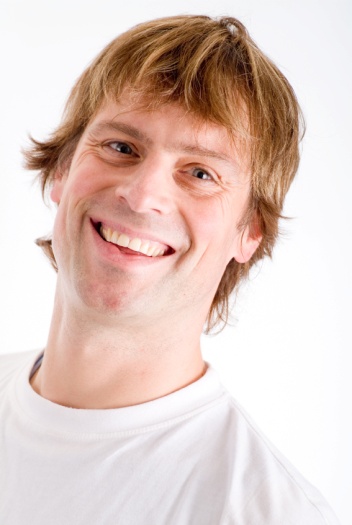 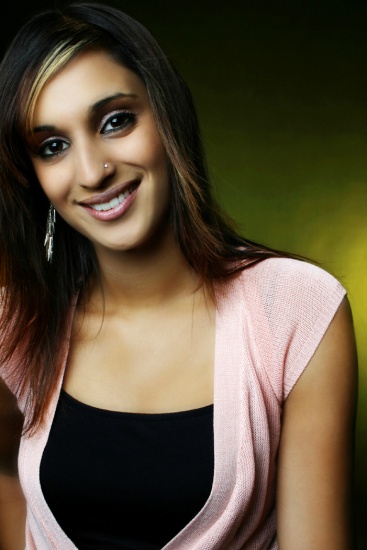 “Ça va?”
Greetings & Introductions
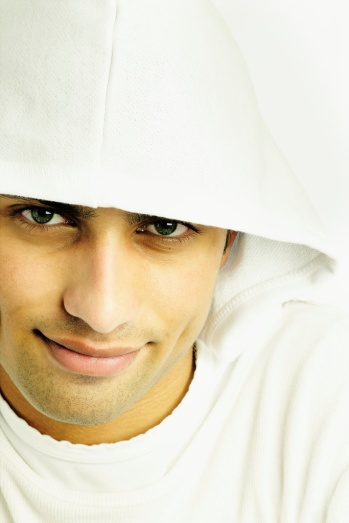 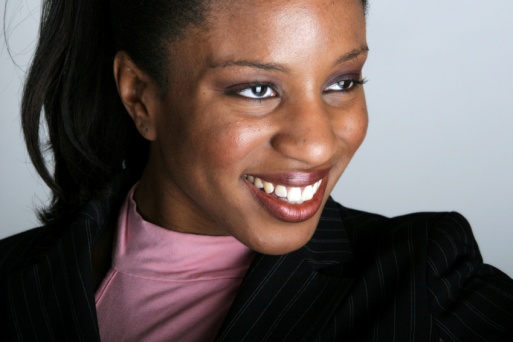 Greetings / Asking & Stating name
Bonjour!  Comment vous appelez-vous?  (formal)
Salut!   Comment t’appelles-tu? (familiar)
  Je m’appelle…
 Et toi ? (familiar)
 Et vous ? (formal)
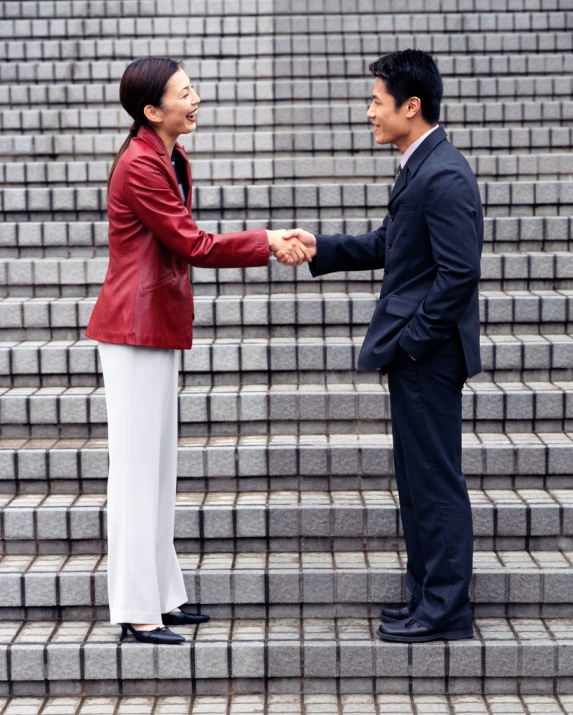 Introducing Someone
Bonjour!  Je vous présente…________. (formal)
Salut!  Je te présente…________. (familiar) 
Enchanté(e)!     Shake hands or “la bise”
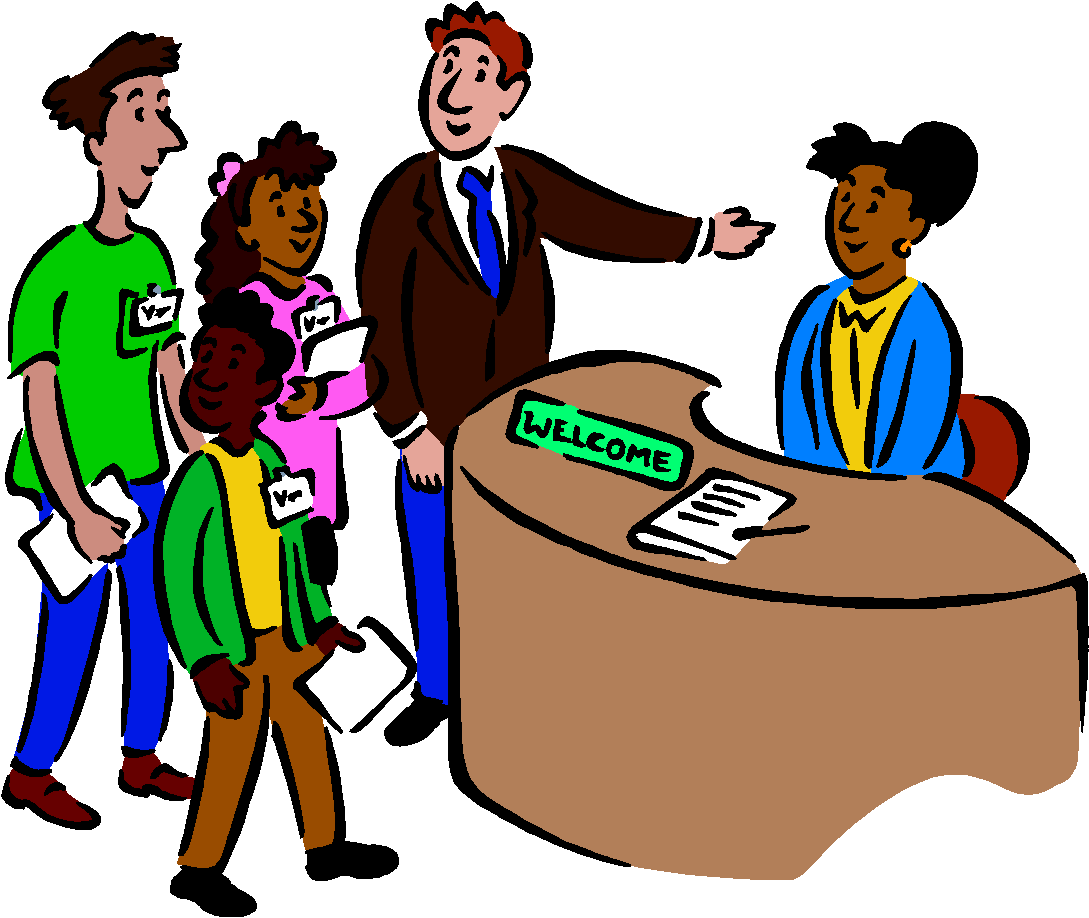 Asking about one’s well-being
Bonjour!   (formal)     /     Salut!  (familiar)
Comment allez-vous? (formal) 
Comment vas-tu? (familiar) 
Comment ça va?   Ça va? (familiar) 
   			Ça va …..
       bien  /  très bien  /  super  /  fantastique   
		      comme çi, comme ça /  ça va / pas mal
				ça ne va pas    /   mal / très mal
			      Je suis fatigué(e)  / malade
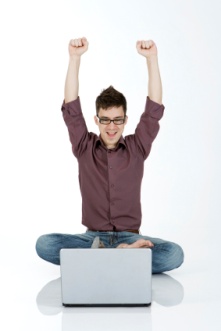 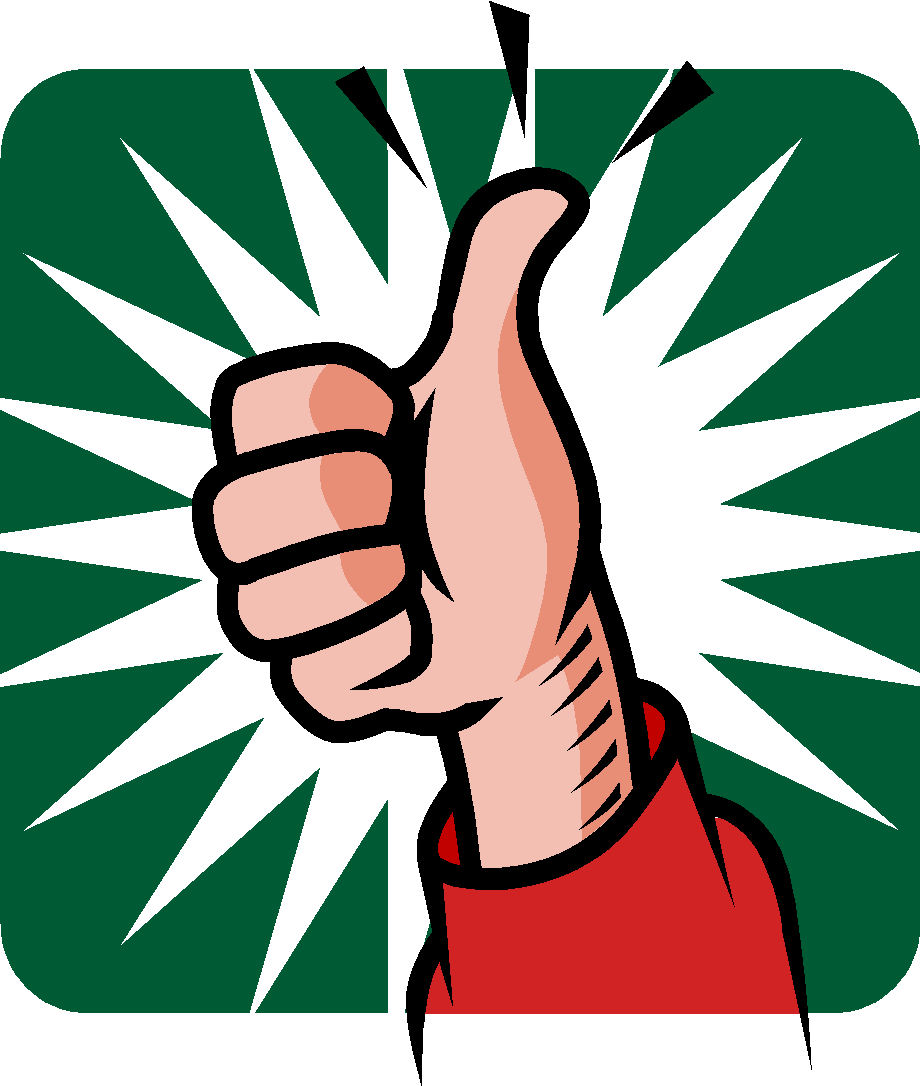 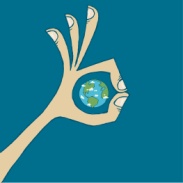 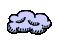 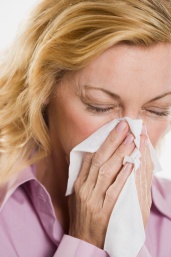 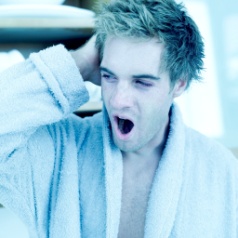 Formal
Farewells
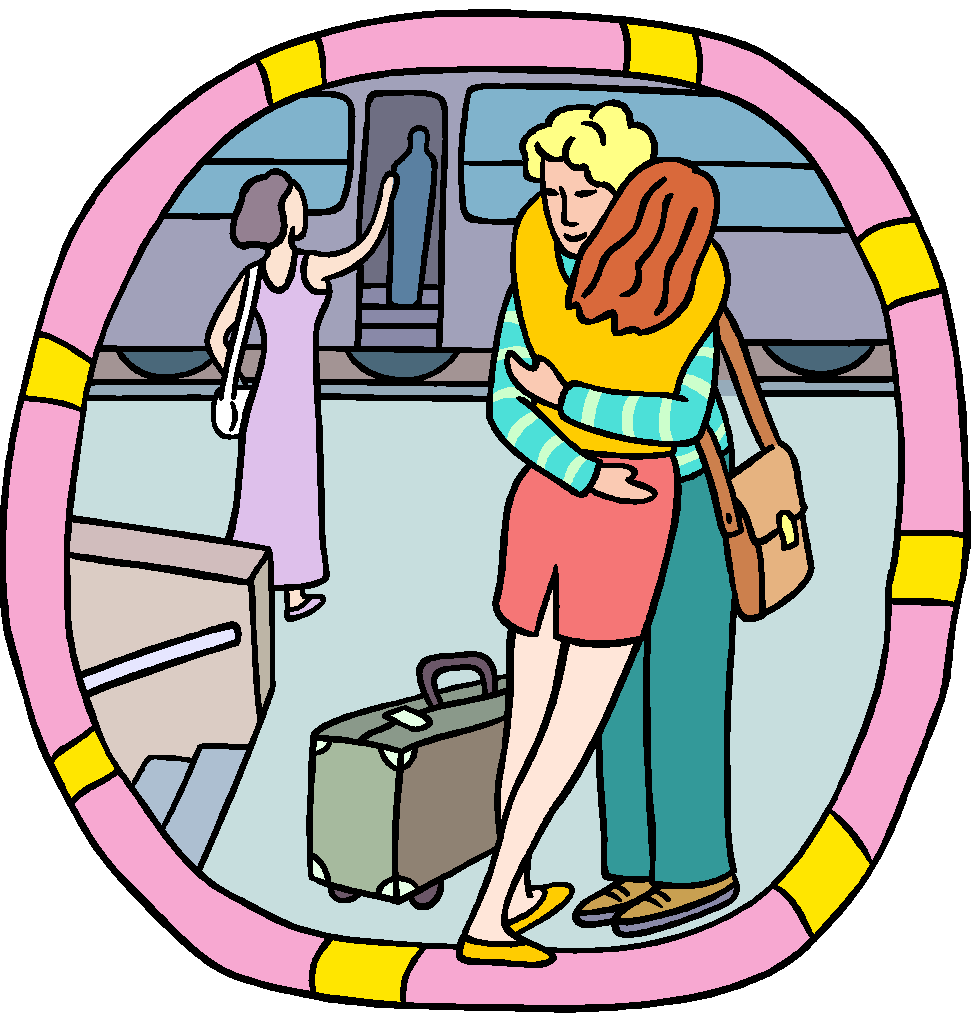 Bonjour!
Au revoir!
Bonsoir
BOTH
Familiar
Bon weekend!
Bonne journée!
Bonne soirée
À lundi   …(day) 
Bonne nuit!
À bientôt!
À toute à l’heure!
À demain!
À plus tard!
Being Courteous and Polite
Pardonnez-moi!   (formal)            
Pardonne-moi!  (familiar)
Excusez-moi!   (formal) 
Excuse-moi!   (familiar) 
S’il vous plaît. (formal) S’il te plaît. (familiar)
Merci!  / Merci beaucoup!
     -Je vous en prie! (formal)
-Je t’en prie! (familiar)
-Il n’y a pas de quoi! (familiar)
-De rien! (familiar)
-Avec plaisir!  (both)
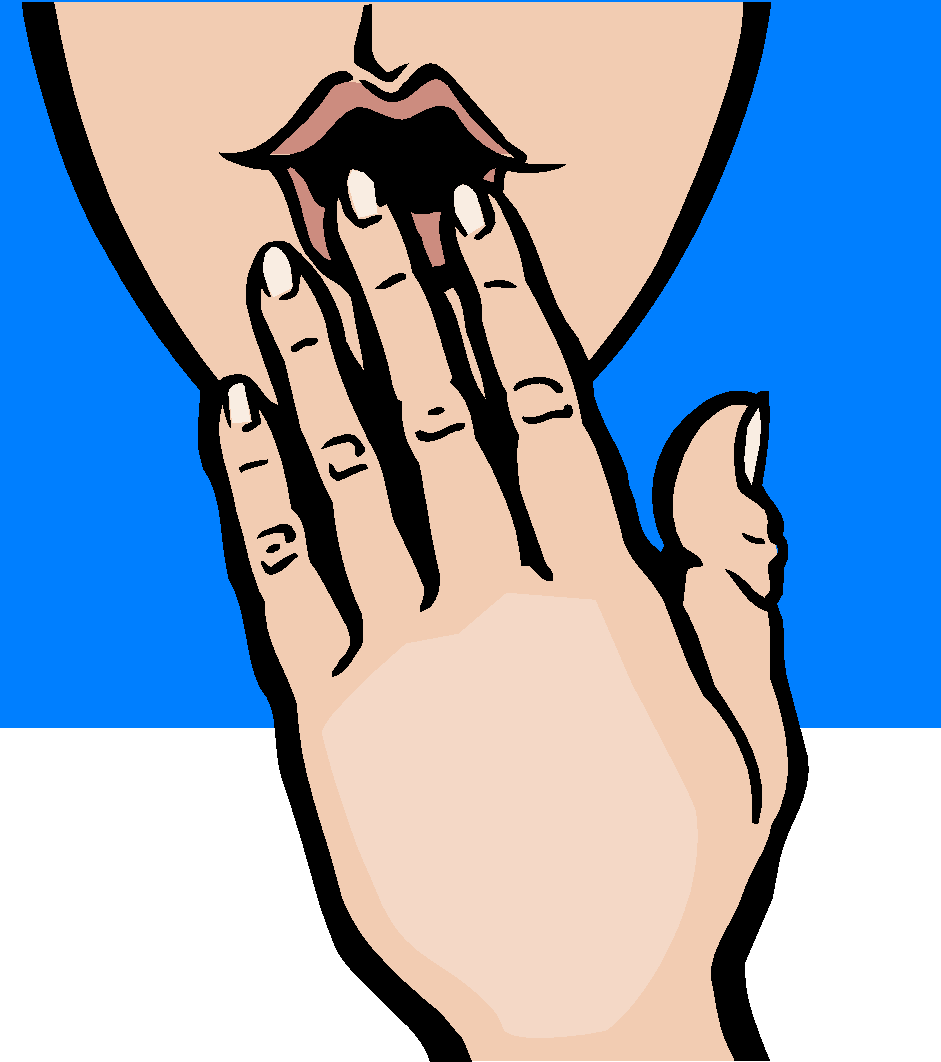 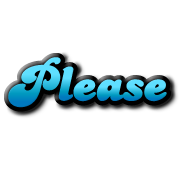 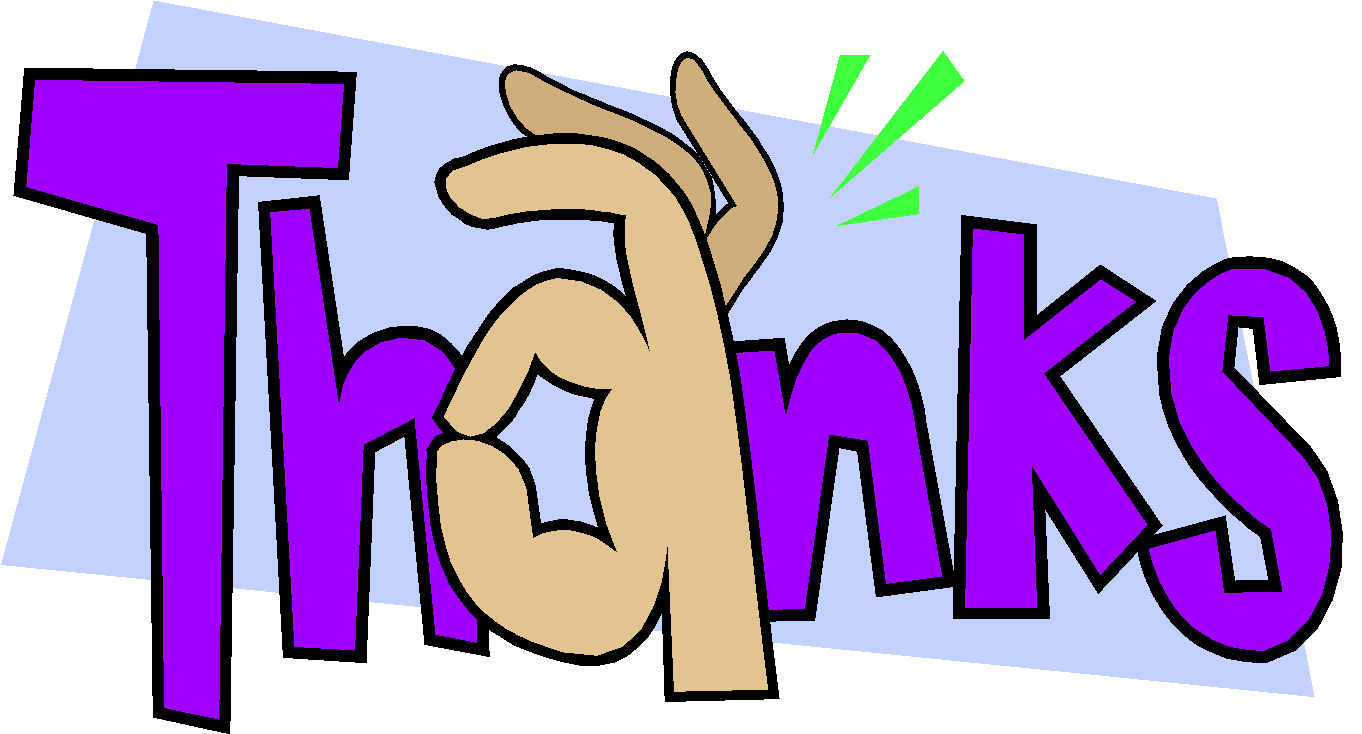 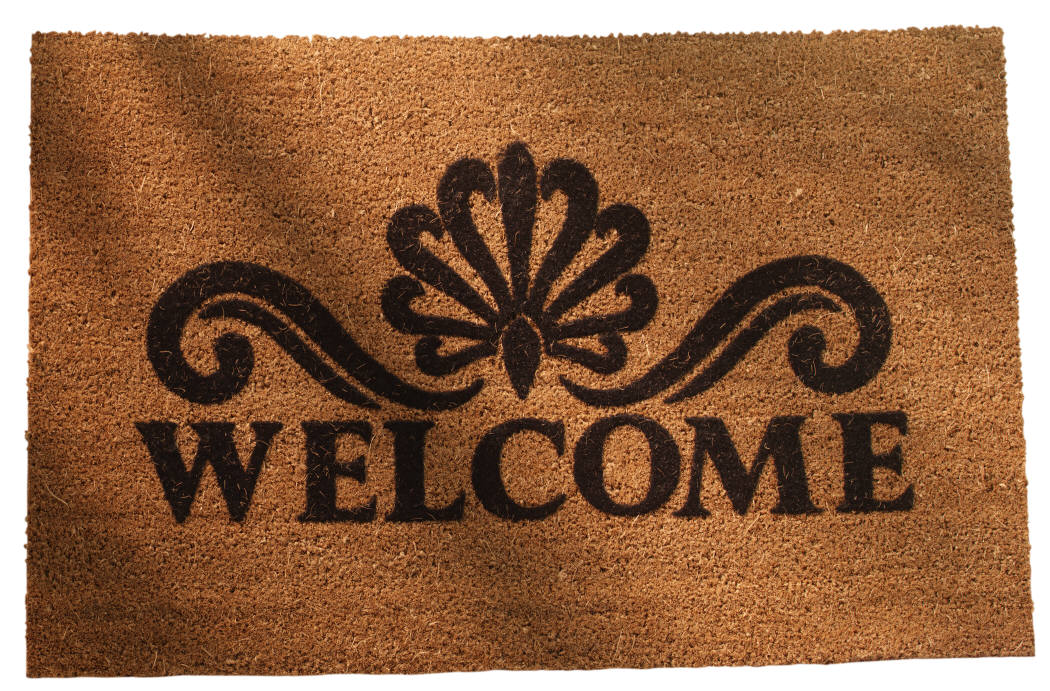 Useful Expressions
Monsieur (M) (formal) 
Madame (Mme) (formal) 
Mademoiselle (Mlle)  (formal) 
Oui!       /       Non!
Moi aussi!  
Ici!
Là!
Là-bas!